Colour TV
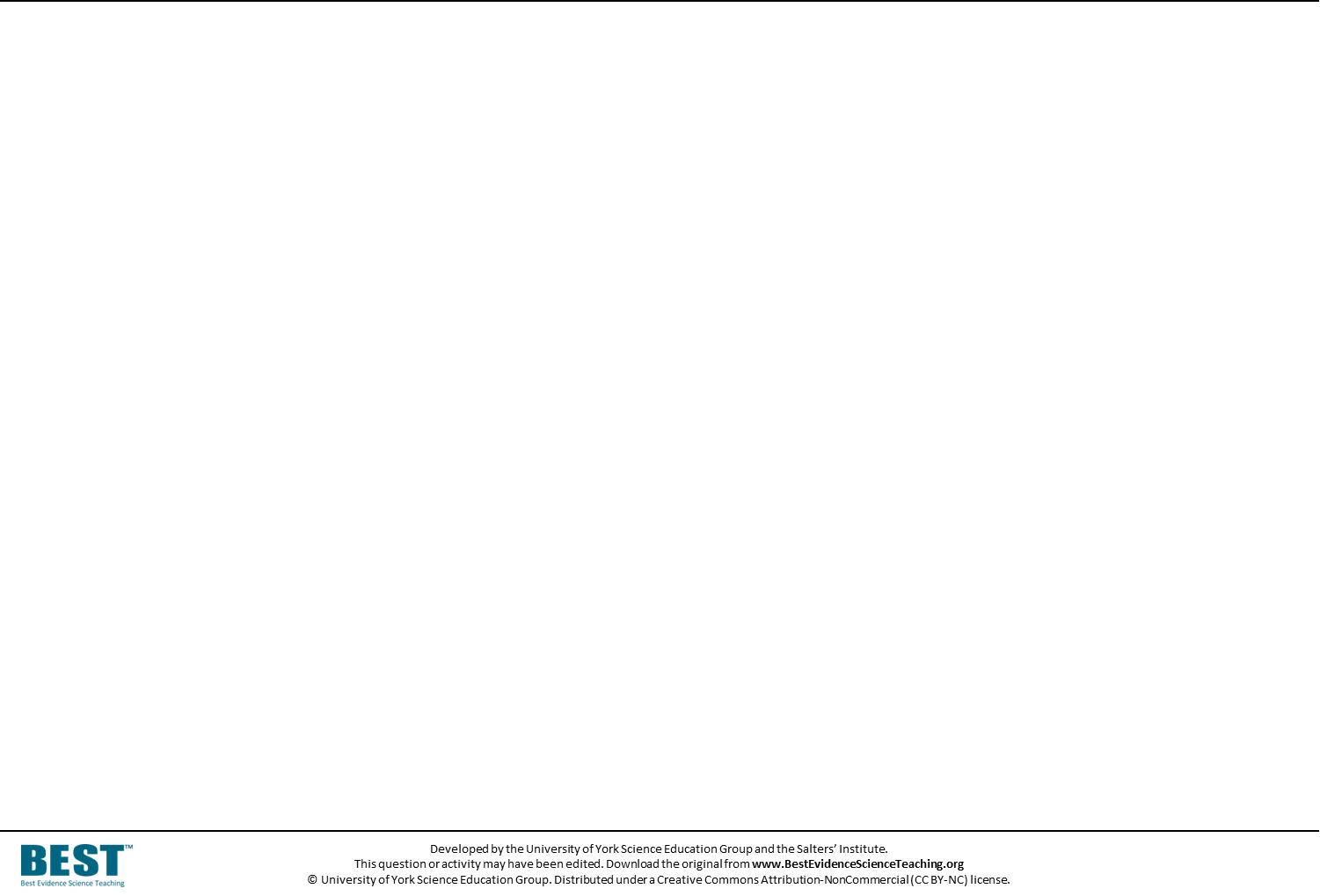 A television uses light to make a picture.
Colour TV
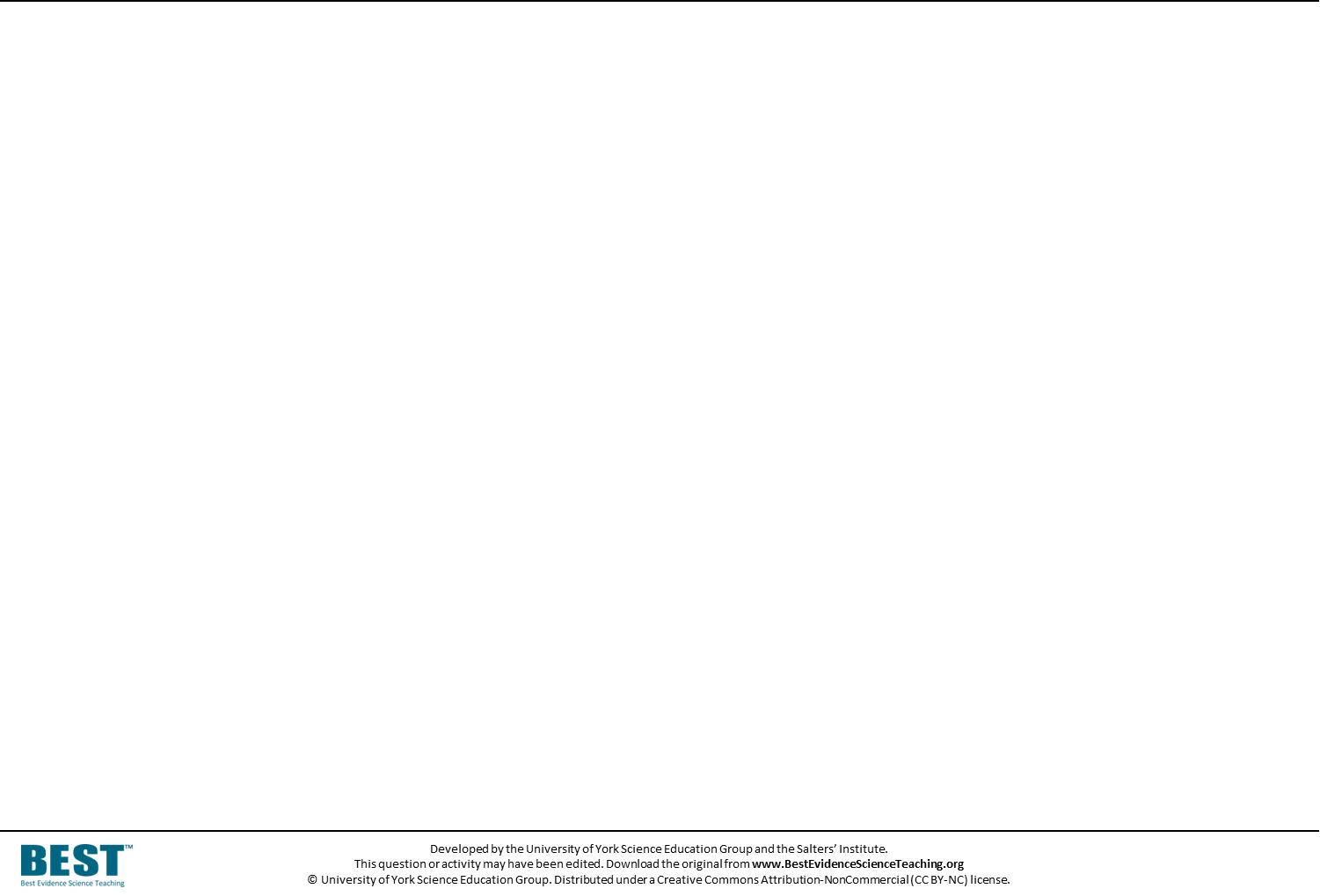 How does a TV use light to make a picture?
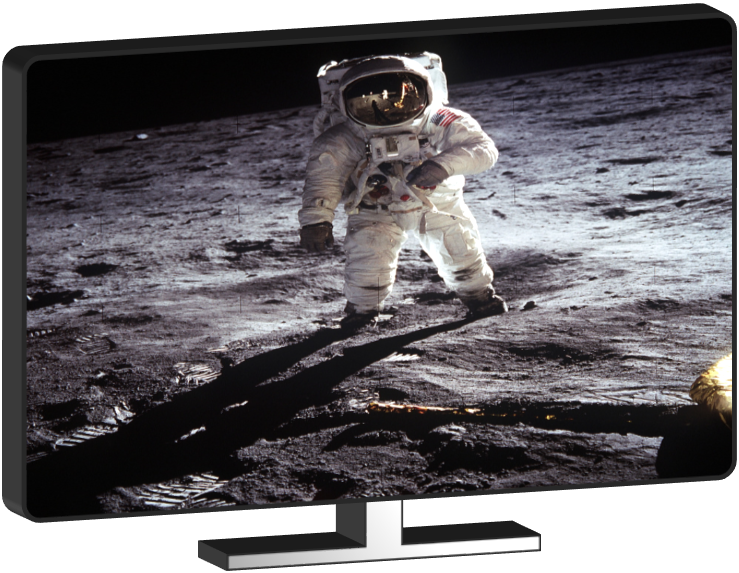 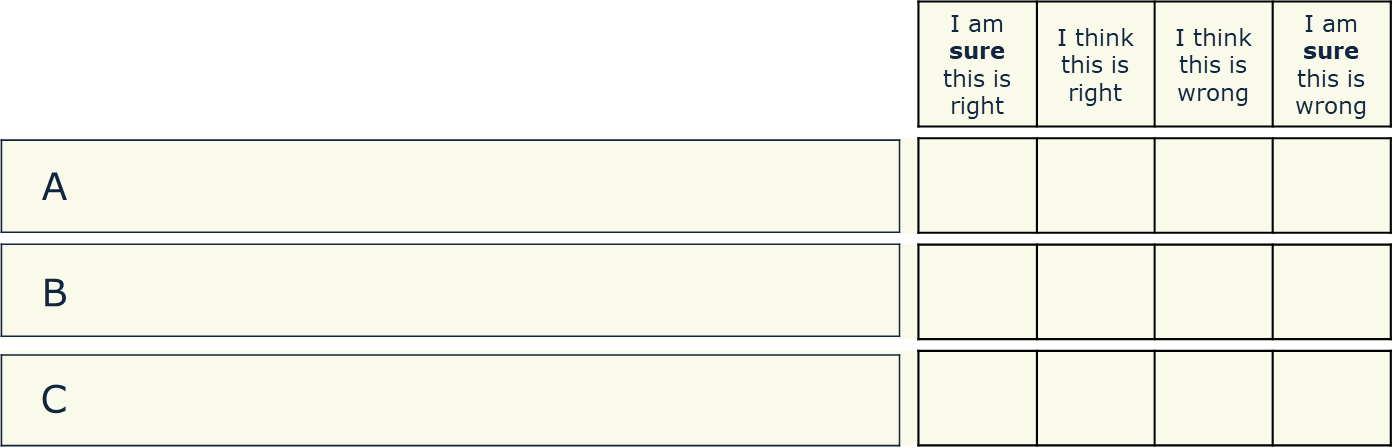 A TV picture is made up of thousands of tiny coloured lights
All the colours on a TV are made by mixing just three colours of light
Mixing red and green light makes the same colour as mixing red and green paint